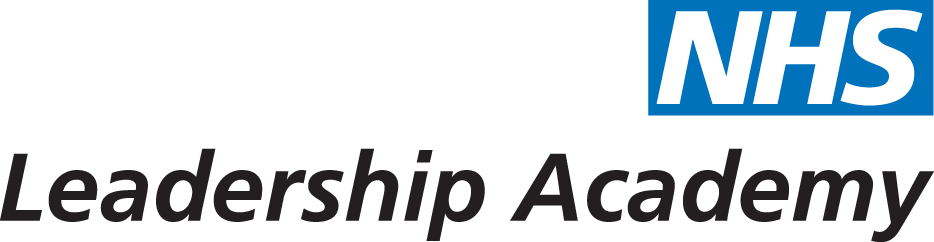 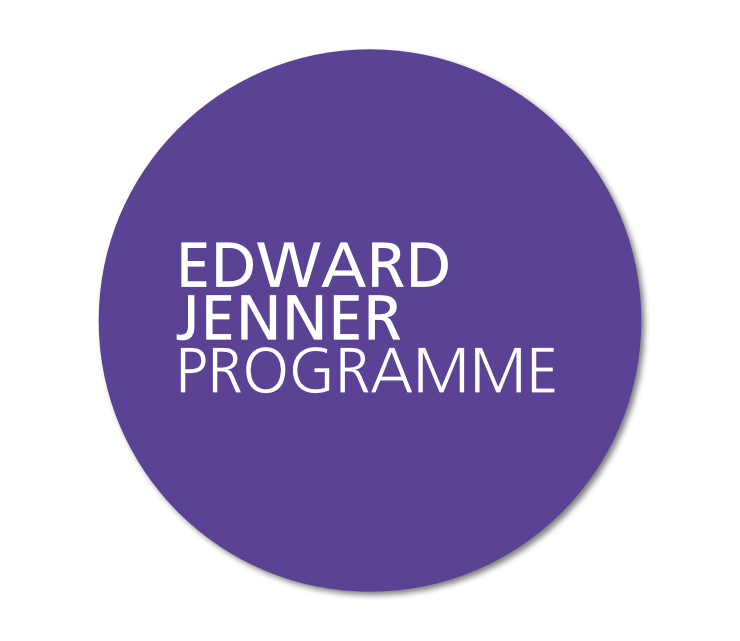 The Edward Jenner Programme
Leadership Behaviour for Person Centred Care
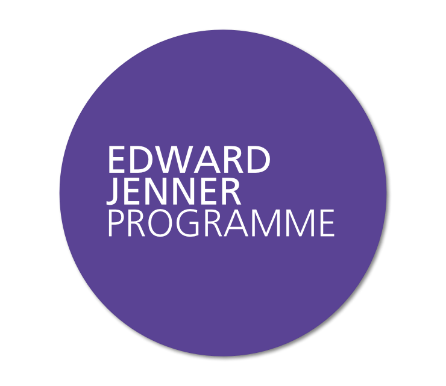 Zooming Out
https://nhsx.uk/programmes/edward-jenner-programme/units/foundations/subjects/leadership-behaviour-for-person-centred-care-5f99/elements/zooming-out-8e84
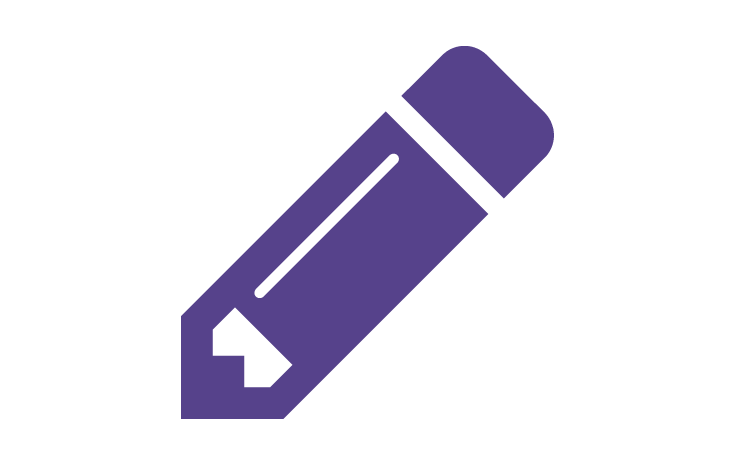 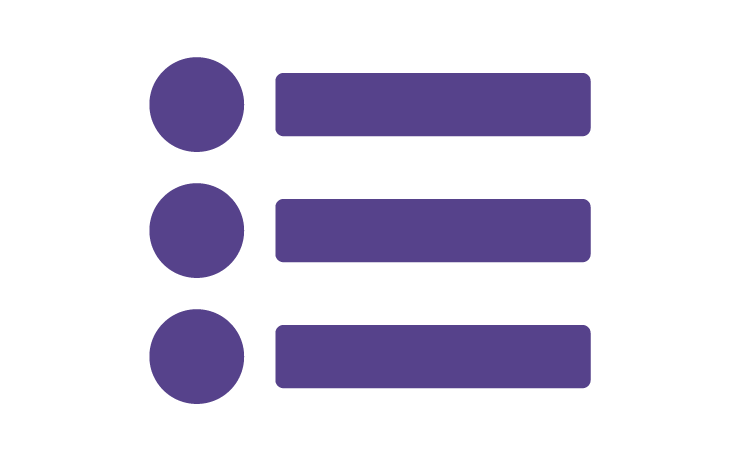 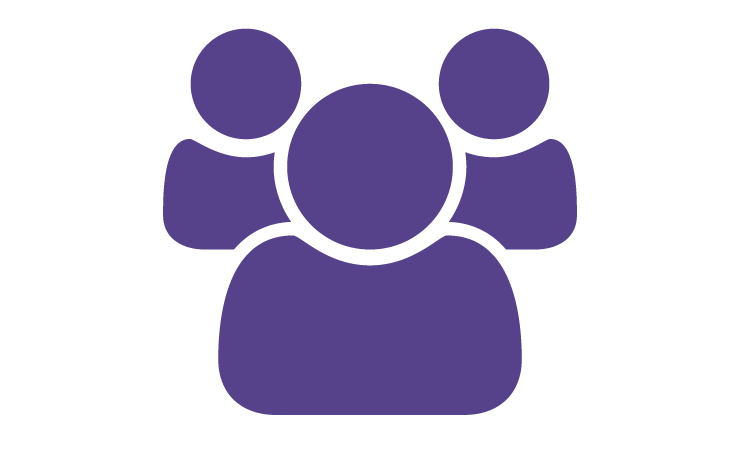 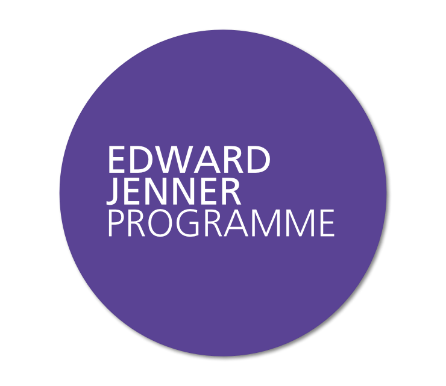 Zooming Out
As a group answer the following question: 

What do you see as the overall priorities for healthcare?
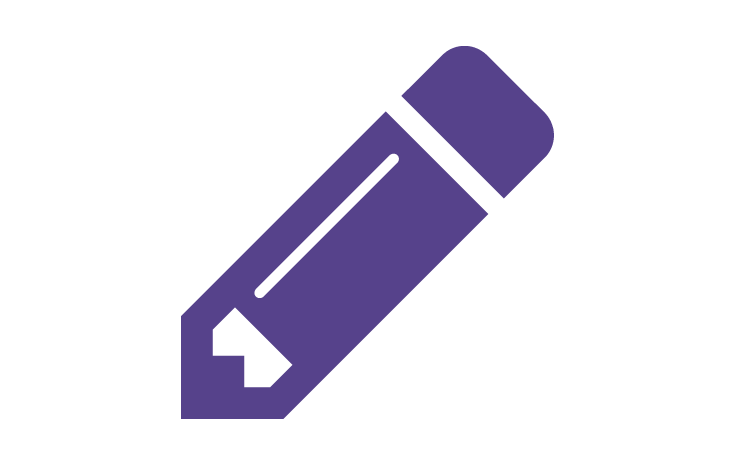 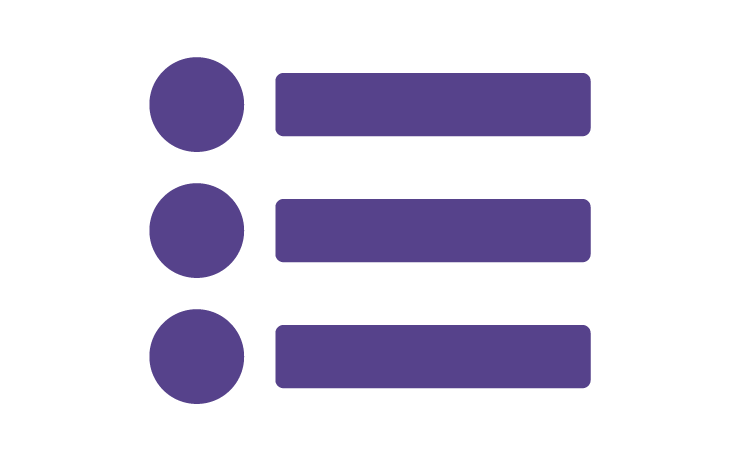 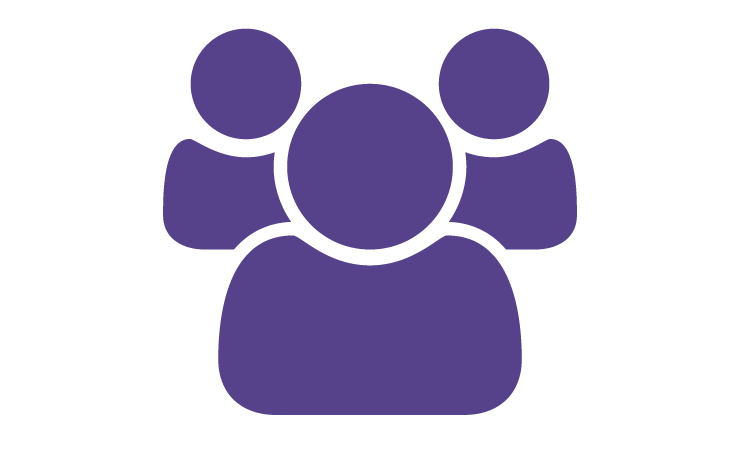 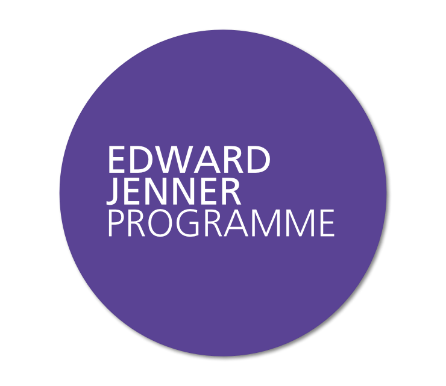 Don Berwick – Challenges Facing Leadership
https://nhsx.uk/programmes/edward-jenner-programme/units/foundations/subjects/leadership-behaviour-for-person-centred-care-5f99/elements/don-berwick-challenges-facing-leadership-dbd5
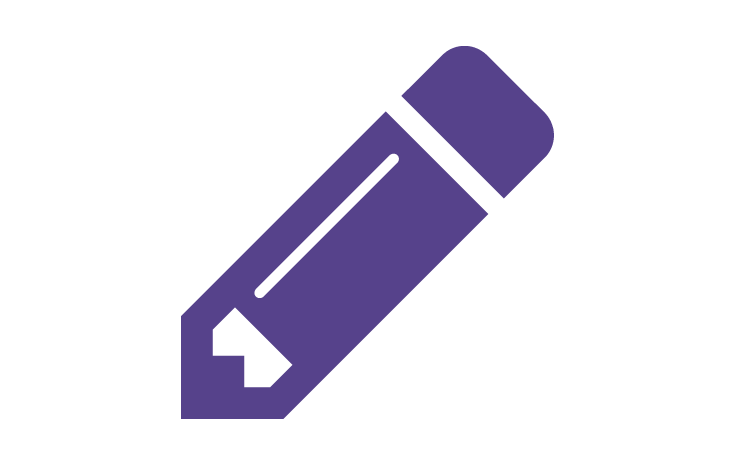 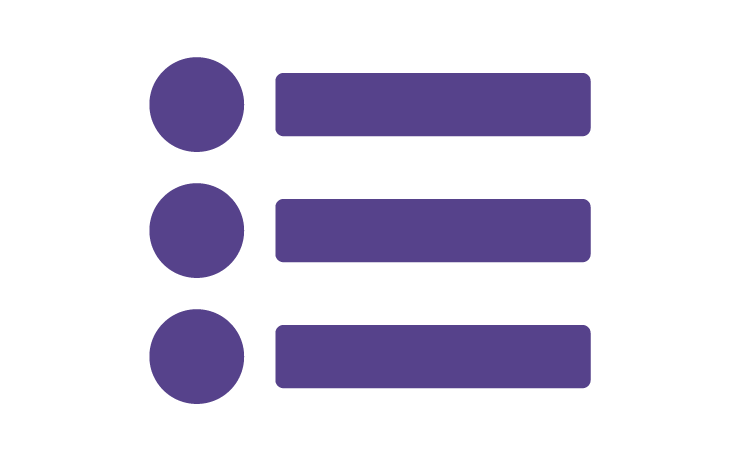 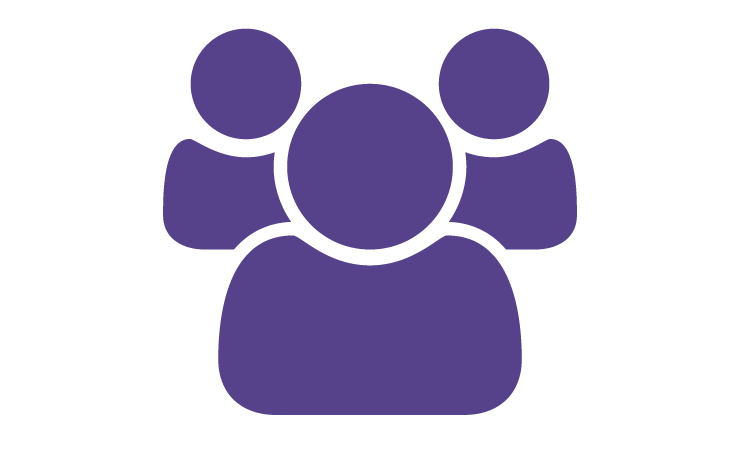 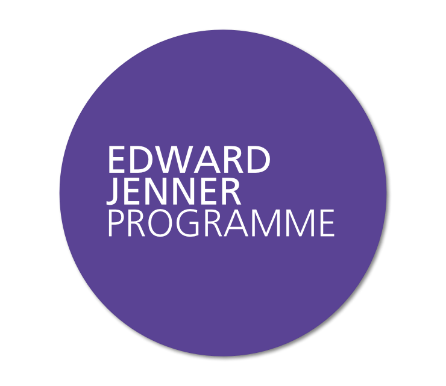 Priorities and Motivations in My Experience
Take 5 minutes to think about the below questions and input your answers onto the online portal.


What resonated with you about the kind of motivations that guide leaders in making improvements happen?

What do you see as the priorities that shape your own motivation?
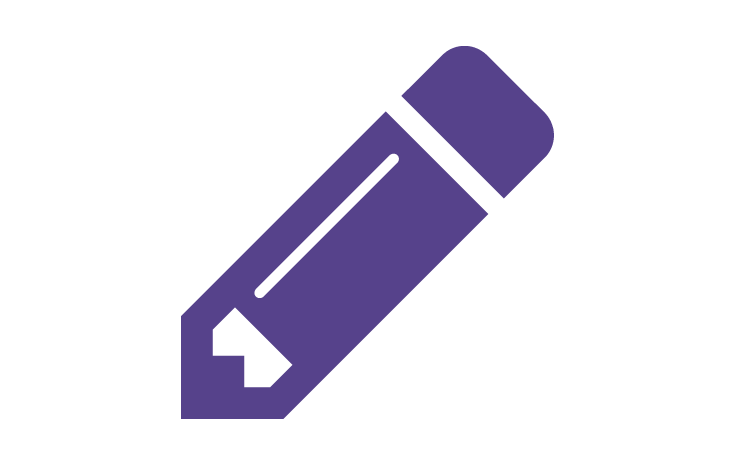 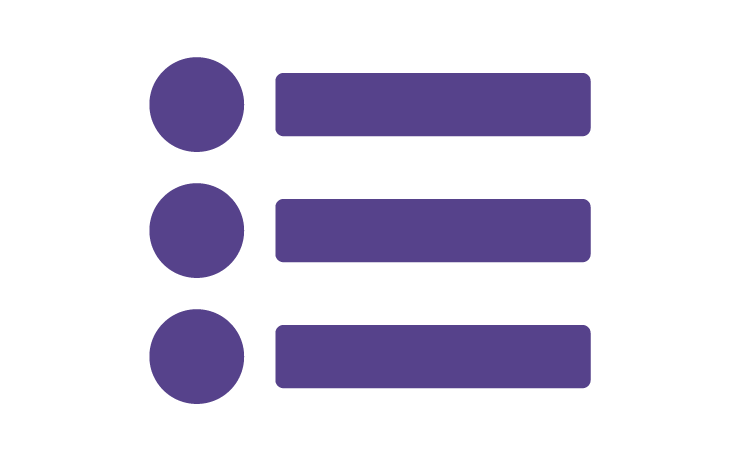 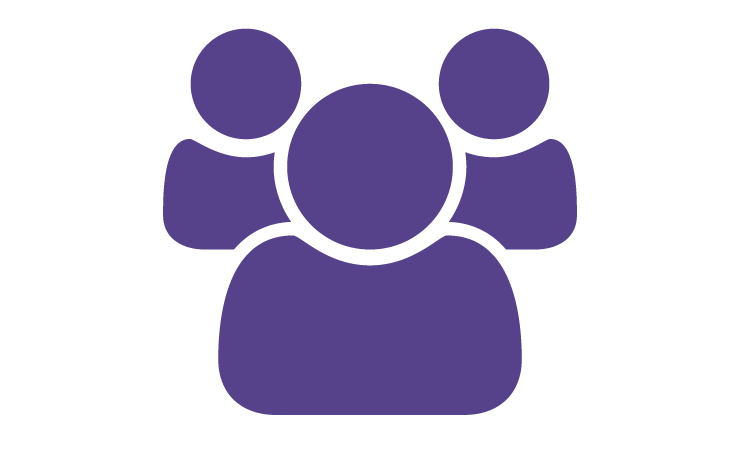 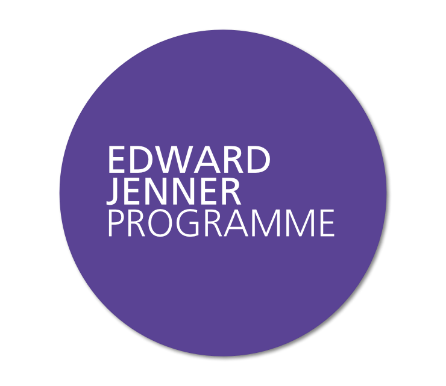 Priorities in Healthcare
Take 5 minutes to think about the below questions and input your answers onto the online portal.

Did you notice how Don seemed to hold both optimism and sense of urgency? One key observation he makes is that genuine improvement in healthcare is not driven primarily by economics – or the need to save money. Instead he talked about a triple aim: of having better care, better health and lower cost of care per patient. He argues that it is this kind of blend of priorities that drives real improvement rather than dangerous cost-cutting.
With this in mind, he goes on to identify particular challenges for the NHS of achieving better and more consistent focus on the needs of patients – not just costs – and having more emphasis on keeping people out of hospital through better management in primary care, rather than focusing on making hospitals more efficient.

Are these your priorities? Don’t feel compelled to agree!

What else would you say is important to you in your work? What are your priorities?
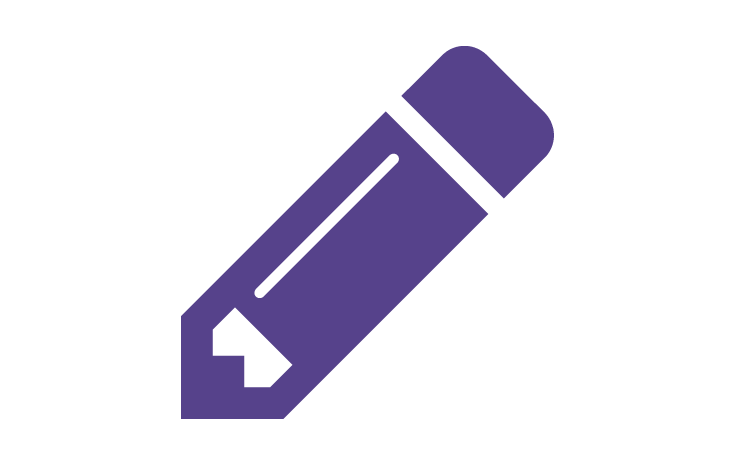 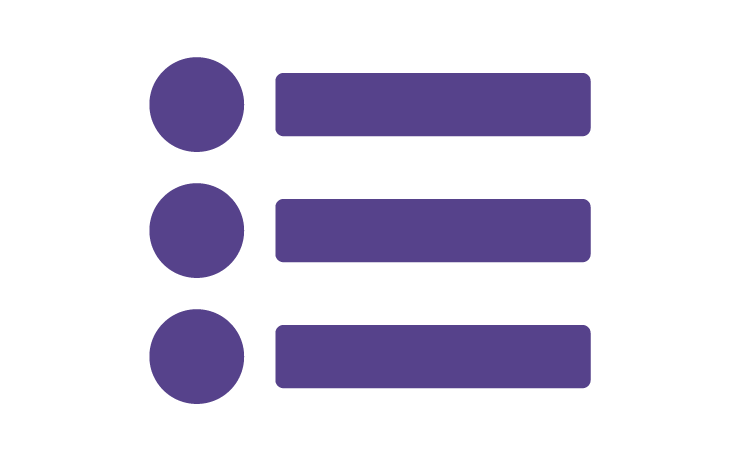 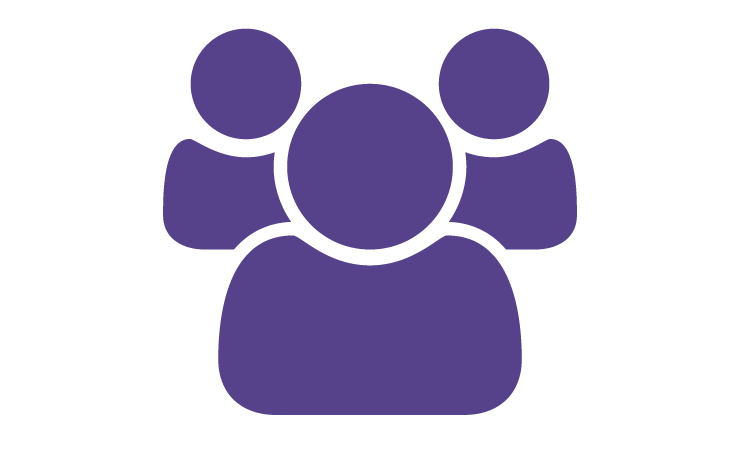 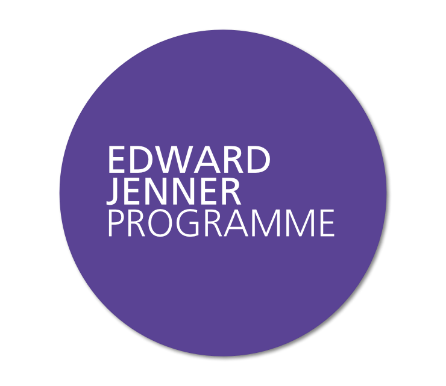 Know Thyself
https://nhsx.uk/programmes/edward-jenner-programme/units/foundations/subjects/leadership-behaviour-for-person-centred-care-5f99/elements/know-thyself-1179
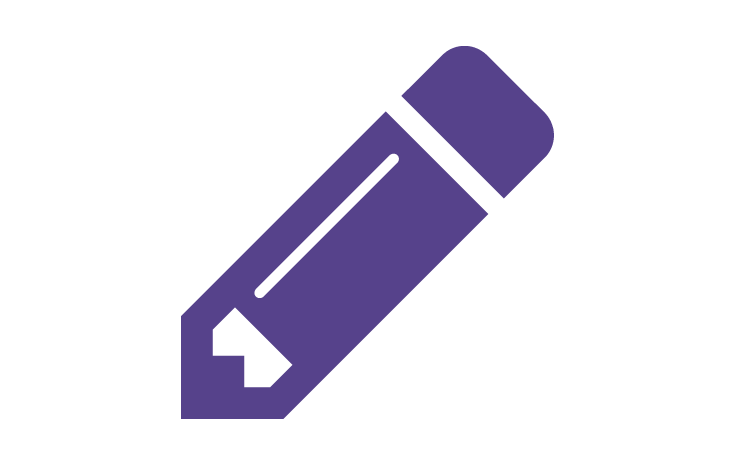 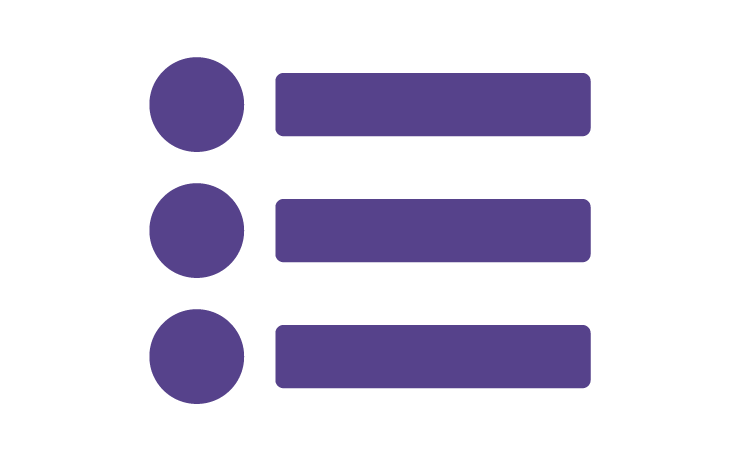 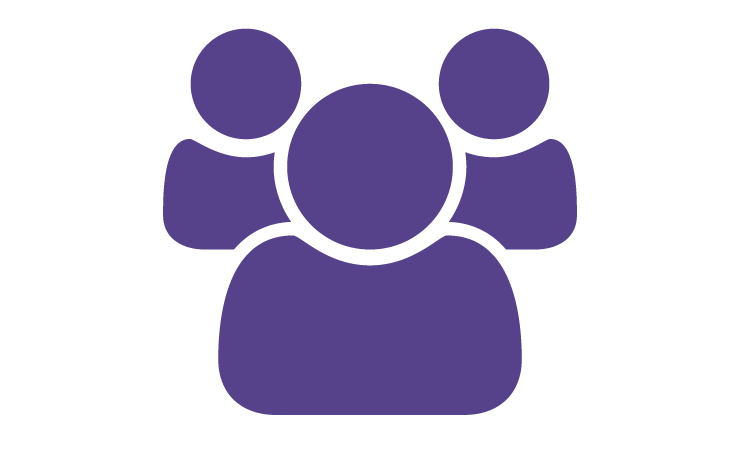 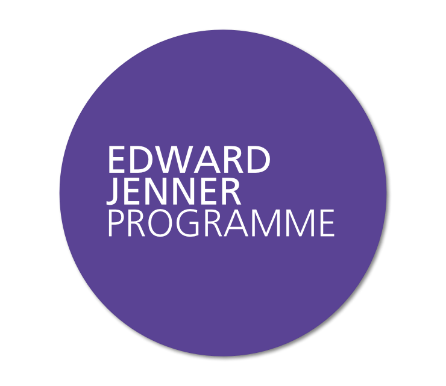 How Did I Get Here?
https://nhsx.uk/programmes/edward-jenner-programme/units/foundations/subjects/leadership-behaviour-for-person-centred-care-5f99/elements/how-did-i-get-here-26c1
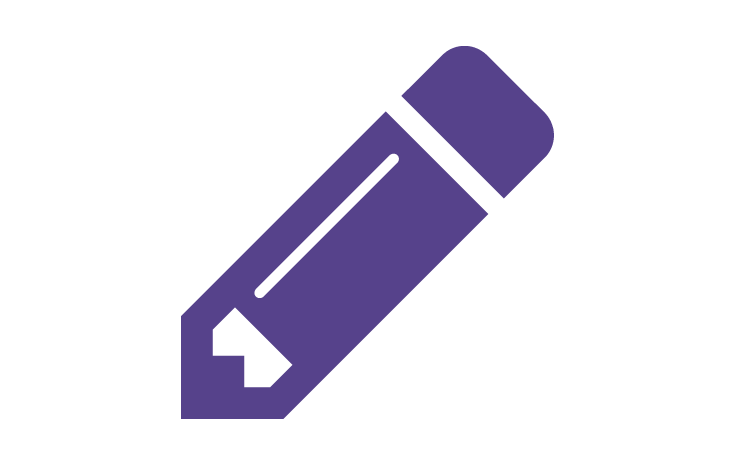 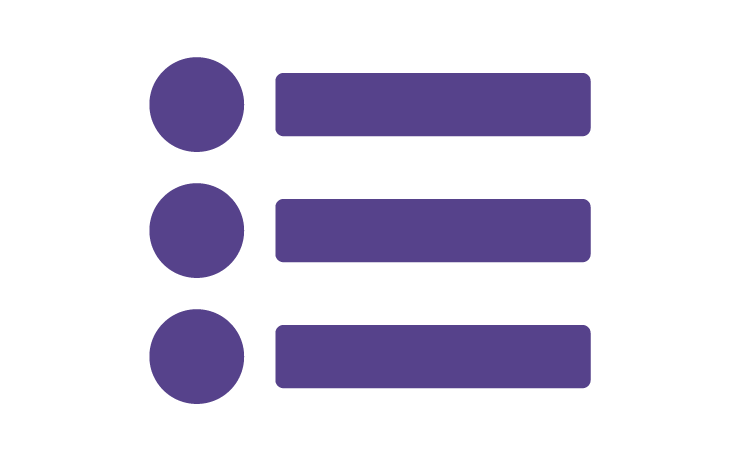 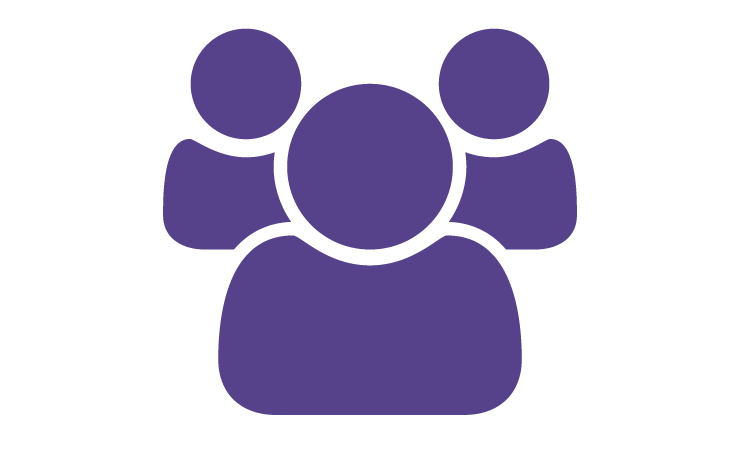 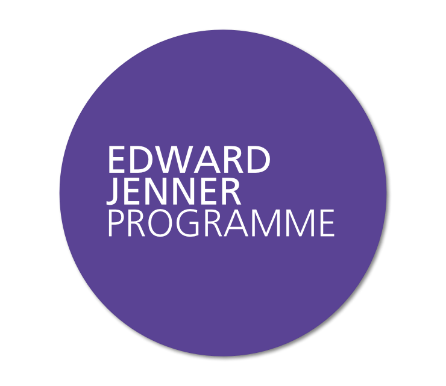 How Did I Get Here?
Take 5 minutes to make a few brief notes about the decisions you can remember taking at any time in your life which led you to this stage in your career. Input your answers onto the online portal.
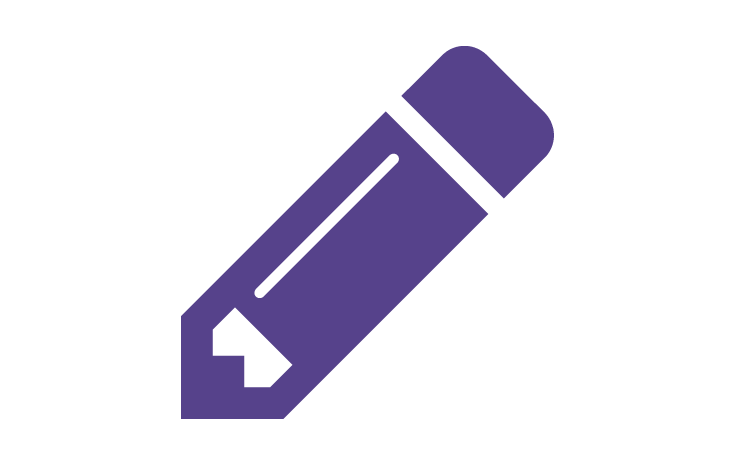 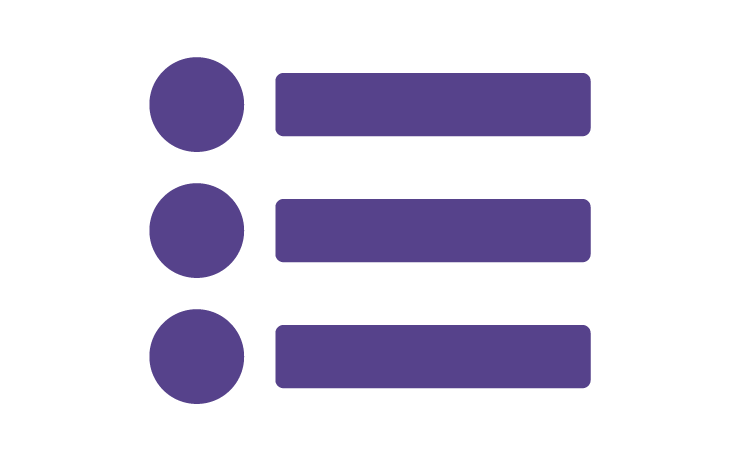 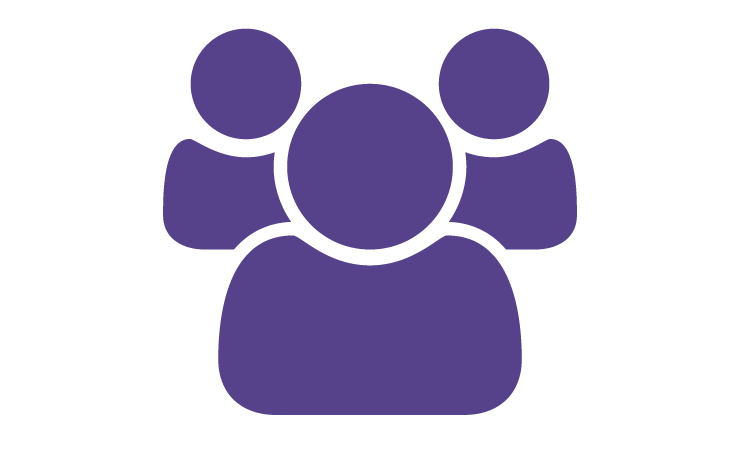 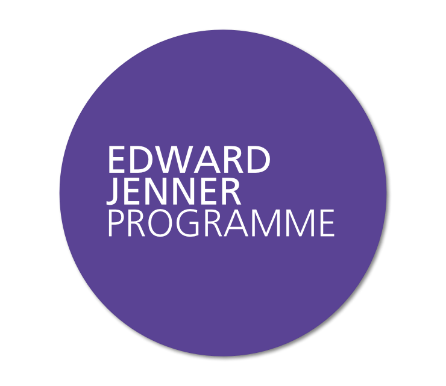 Your Leadership Compass
https://nhsx.uk/programmes/edward-jenner-programme/units/foundations/subjects/leadership-behaviour-for-person-centred-care-5f99/elements/your-leadership-compass-ccf4
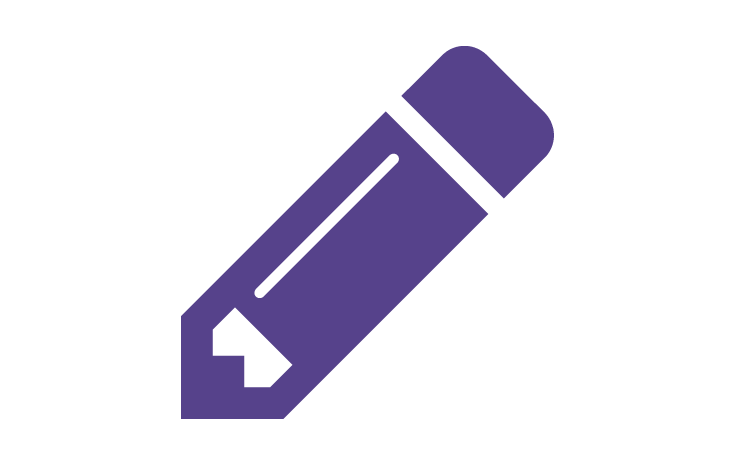 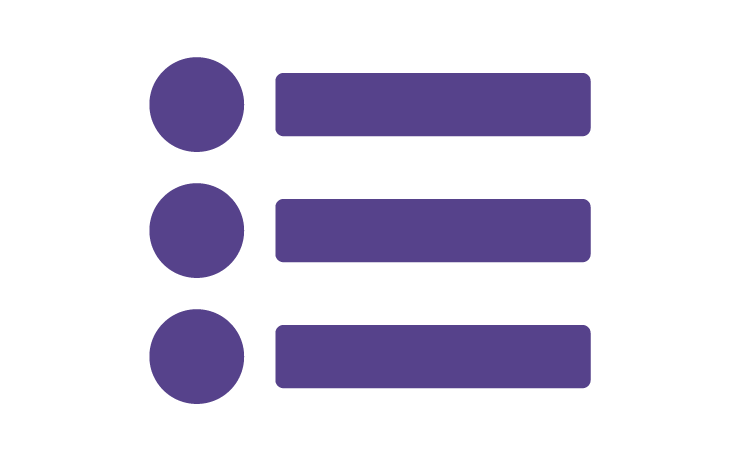 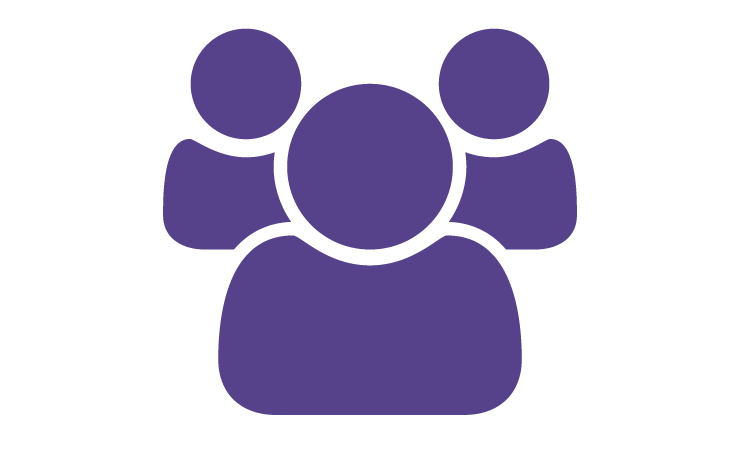 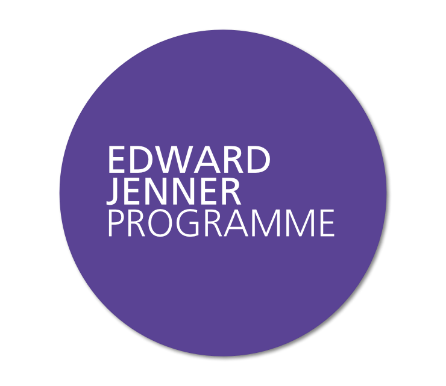 Your Leadership Compass
Helps you articulate what it is that’s important to you.
It helps guide your actions and decision making on a day to day basis.
By taking a step back you can be much more self aware of why or how you’re drawn to do things in a certain way. 
It tells you about your own motivations
It helps explain to others why you are doing what you are doing
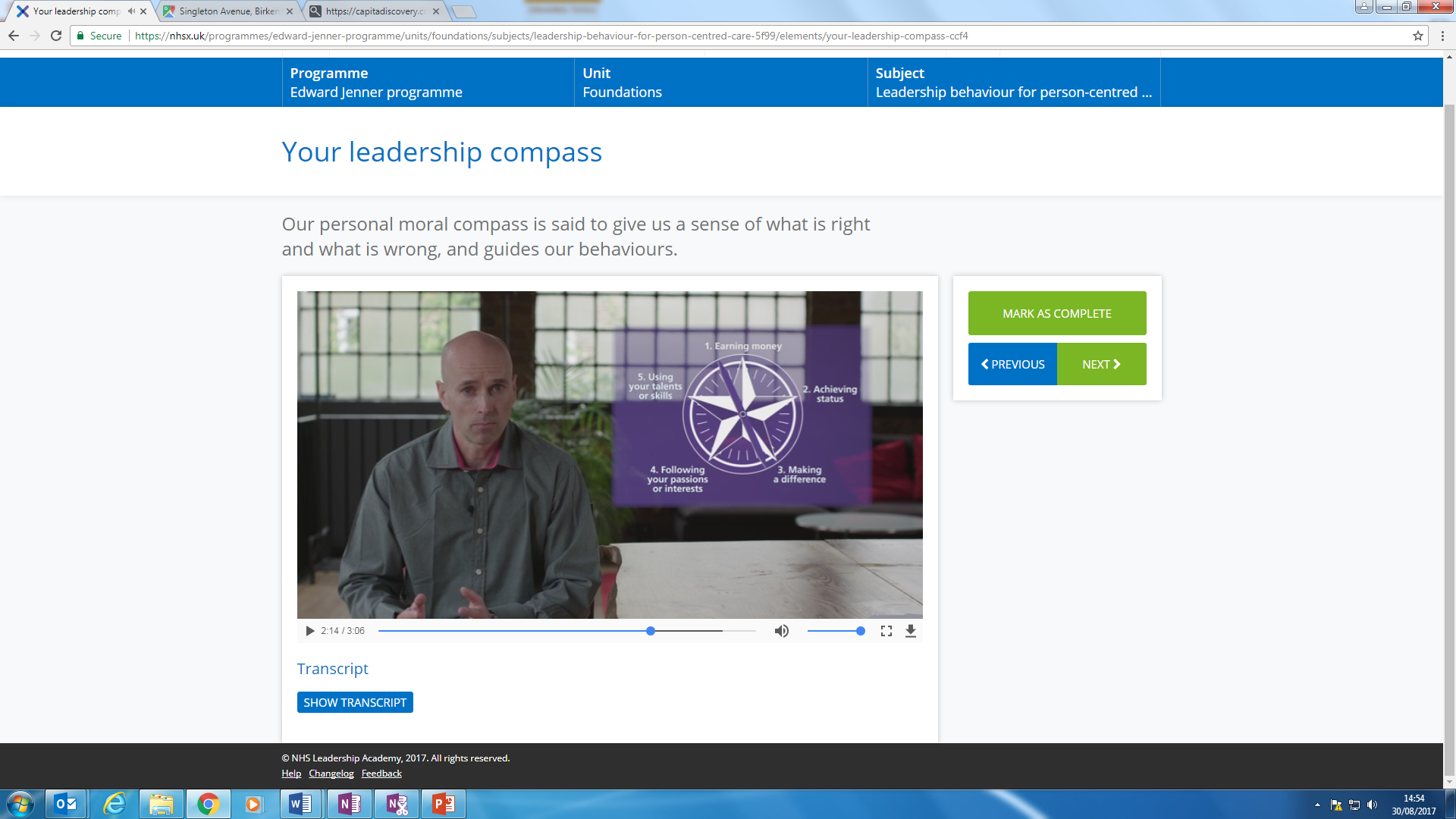 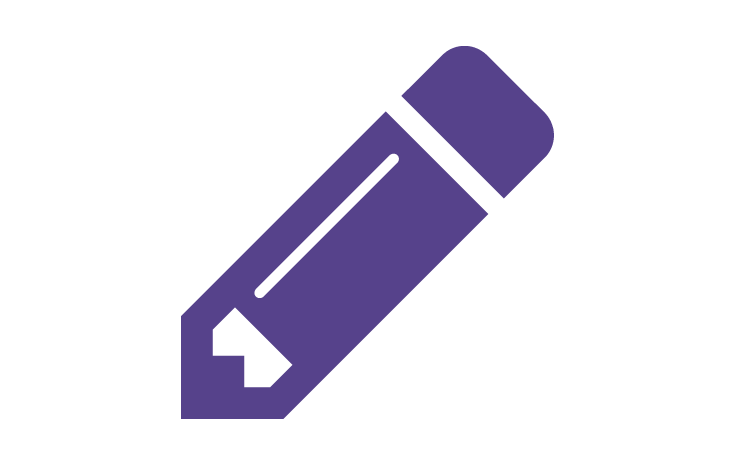 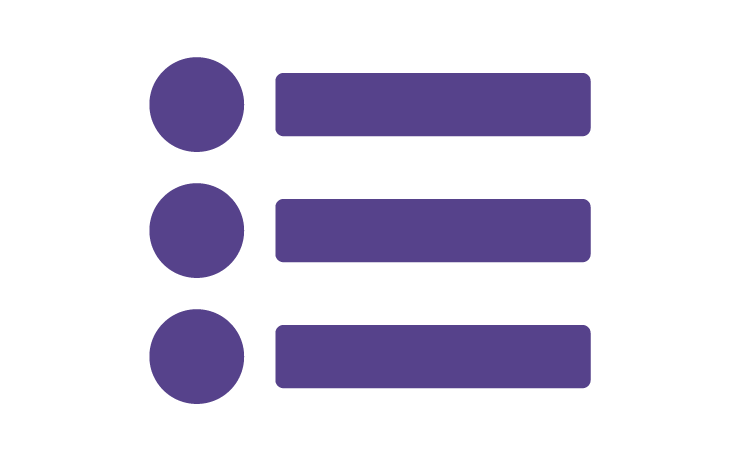 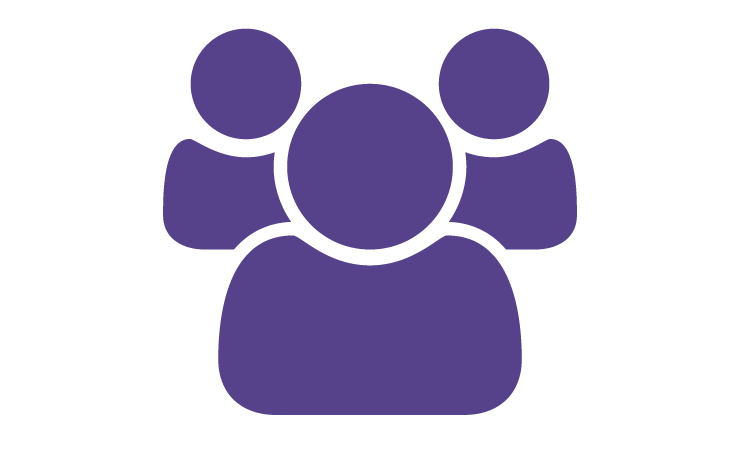 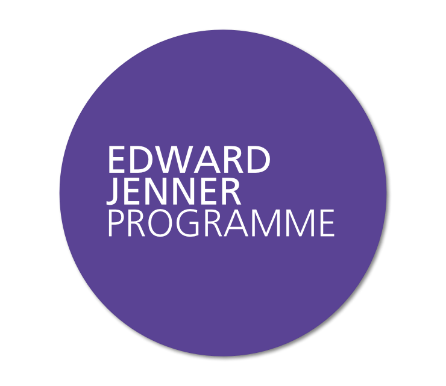 No More Heroes?
https://nhsx.uk/programmes/edward-jenner-programme/units/foundations/subjects/leadership-behaviour-for-person-centred-care-5f99/elements/no-more-heroes-ed7a
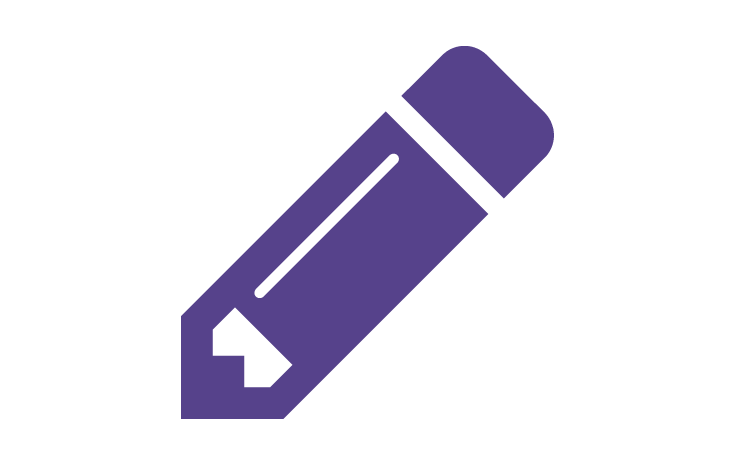 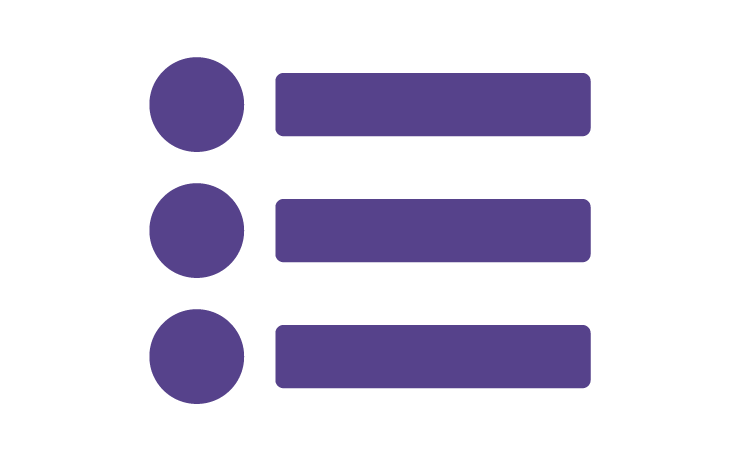 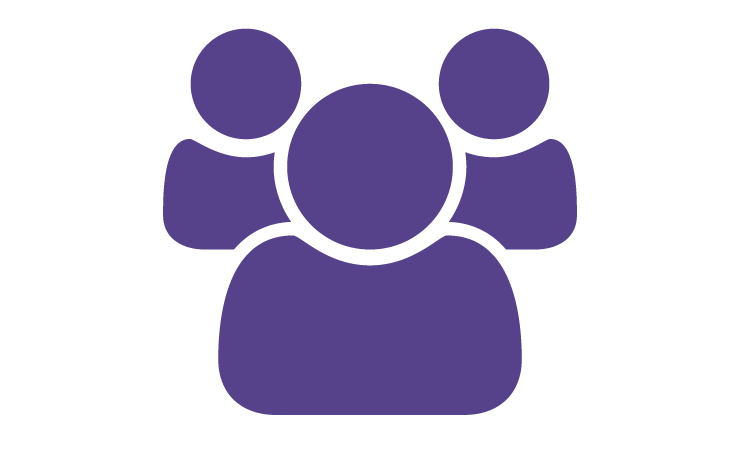 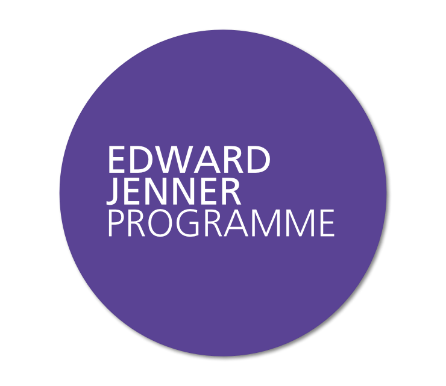 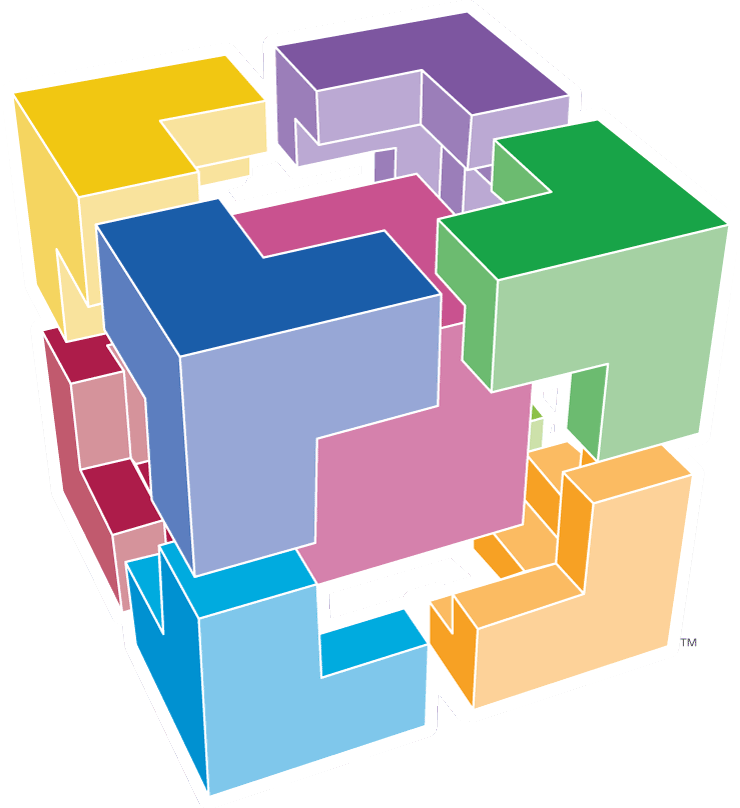 No More Heroes?
The Healthcare Leadership Model : 

Inspiring shared purpose
Leading with care
Evaluating information
Connecting our service
Sharing the vision
Engaging the team
Holding to account
Developing capability
Influencing for results
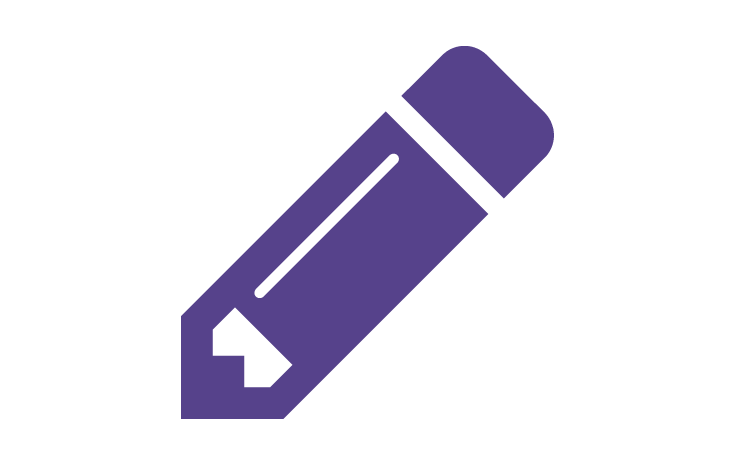 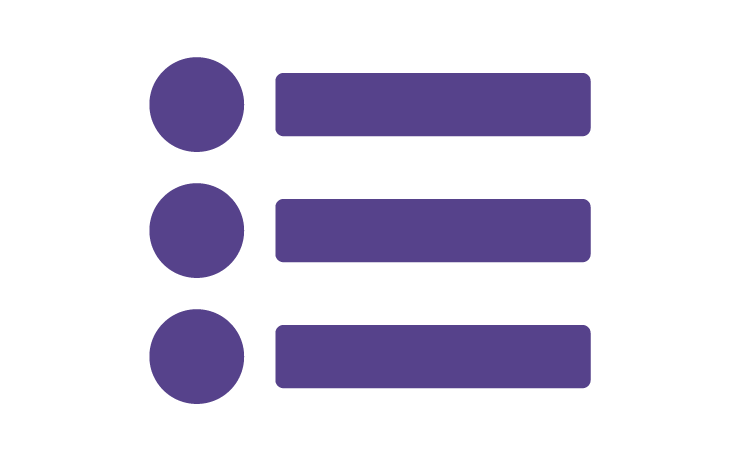 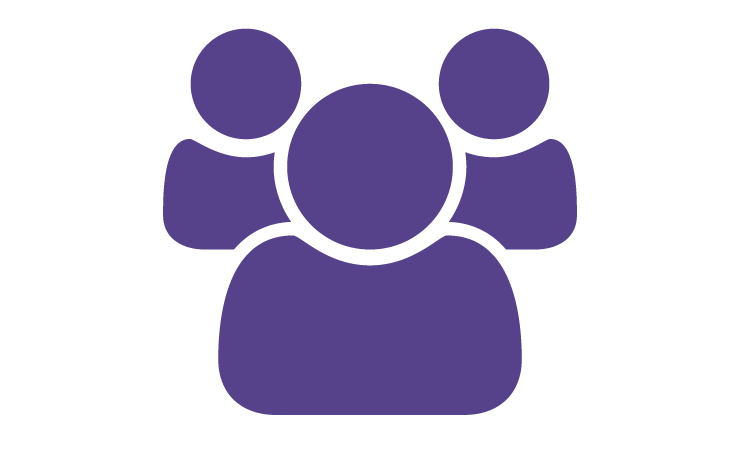 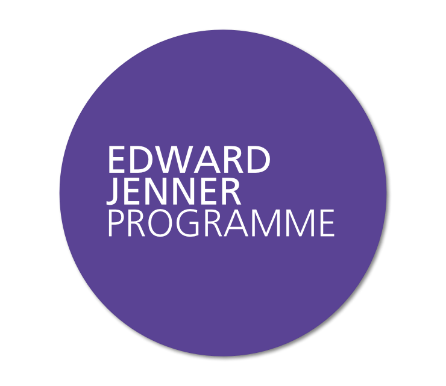 No More Heroes?
Take 5 minutes to think about the below questions and input your answers onto the online portal.



Where do you think your current strengths are?

Where are your priority areas for development?
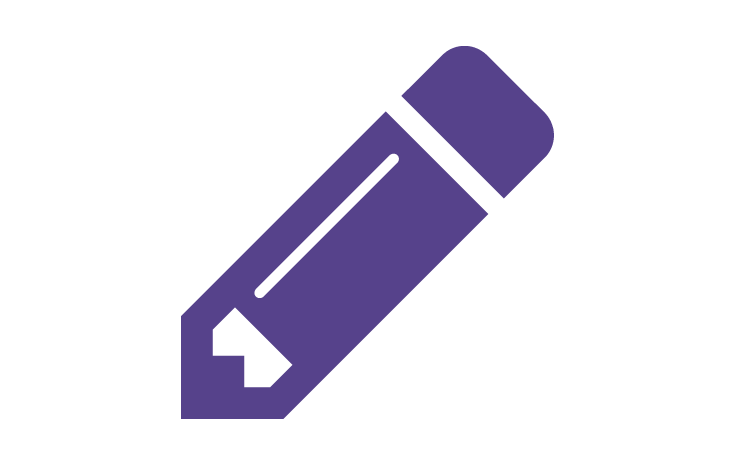 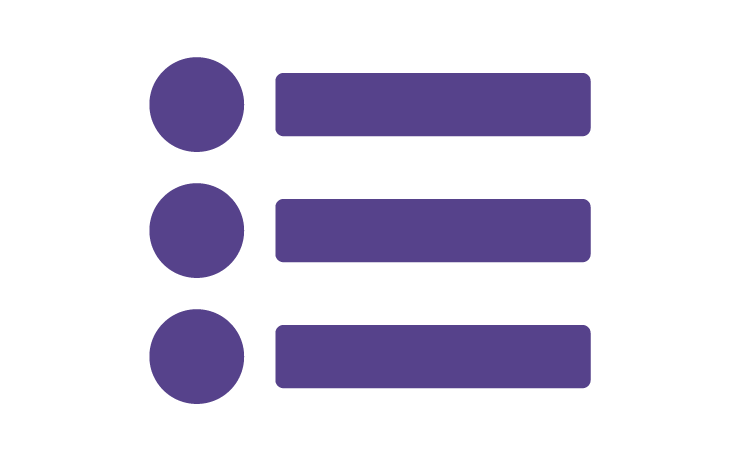 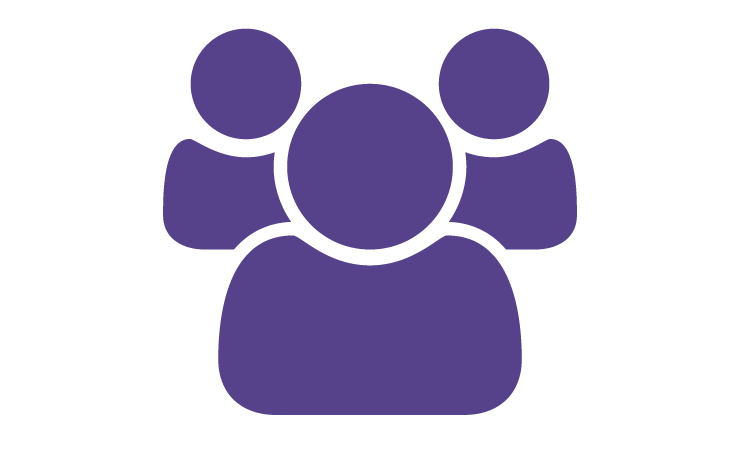 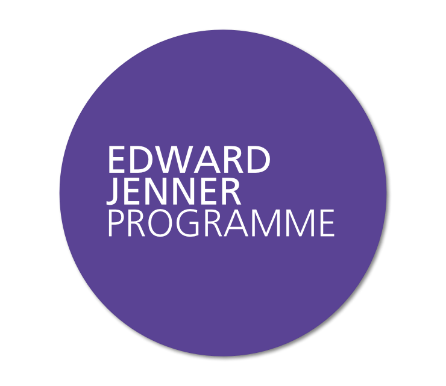 Behaviours for Person Centred Care
https://nhsx.uk/programmes/edward-jenner-programme/units/foundations/subjects/leadership-behaviour-for-person-centred-care-5f99/elements/behaviours-for-person-centred-care-part-1
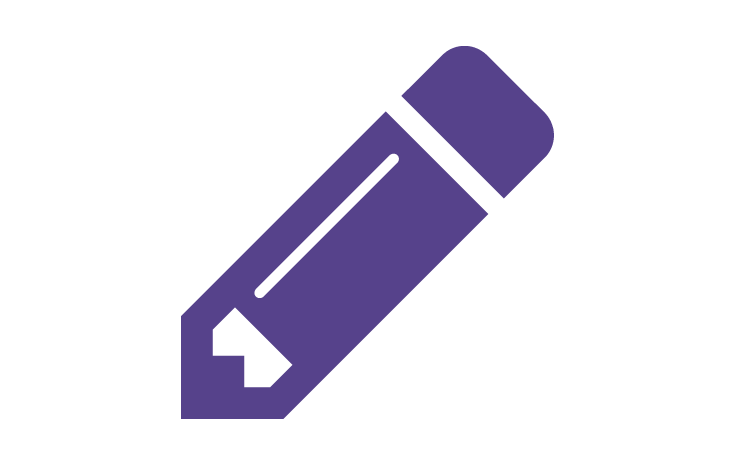 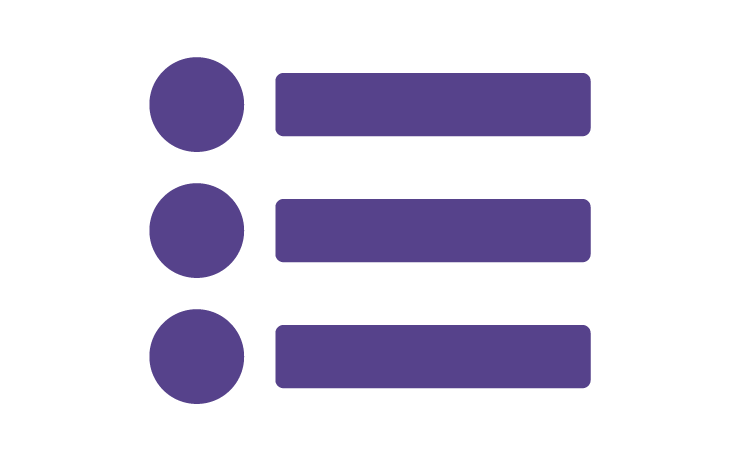 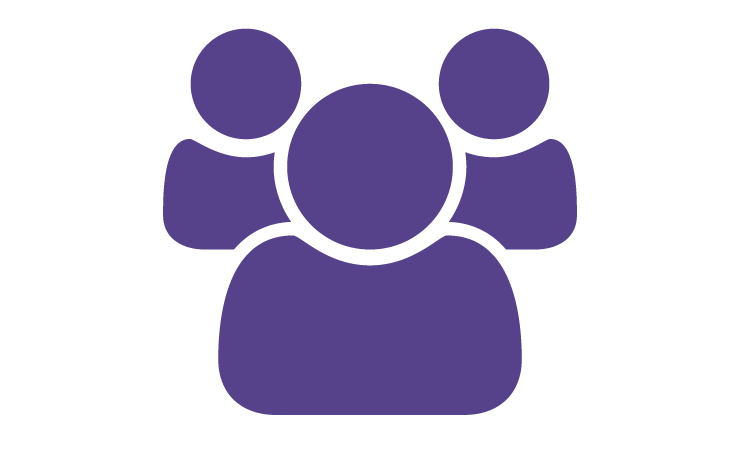 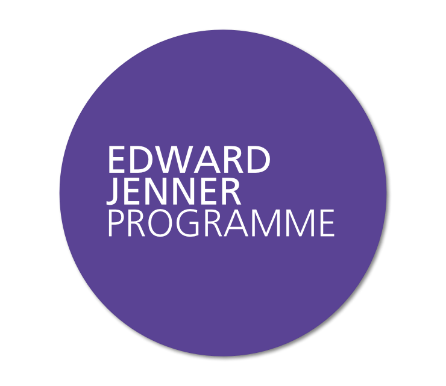 Behaviours for Person Centred Care
How can organisations support patients to lead quality improvement? Take time outside of the enrichment session to listen to this talk and reflect upon what is said by filling in the online portal questions relating to this video.




https://nhsx.uk/programmes/edward-jenner-programme/units/foundations/subjects/leadership-behaviour-for-person-centred-care-5f99/elements/behaviours-for-person-centred-care-part-2
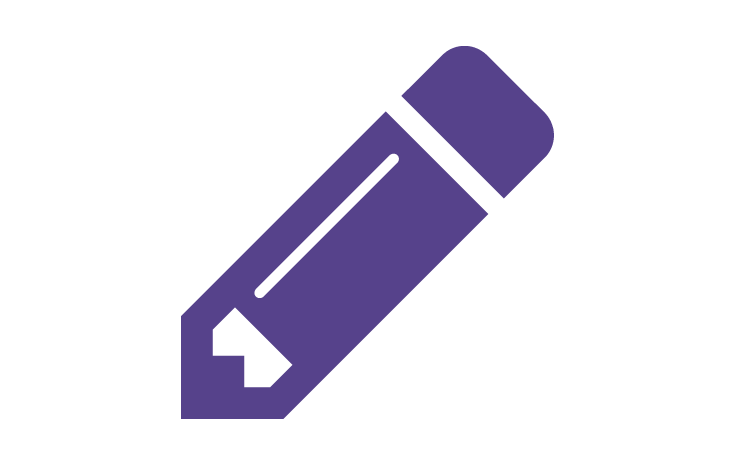 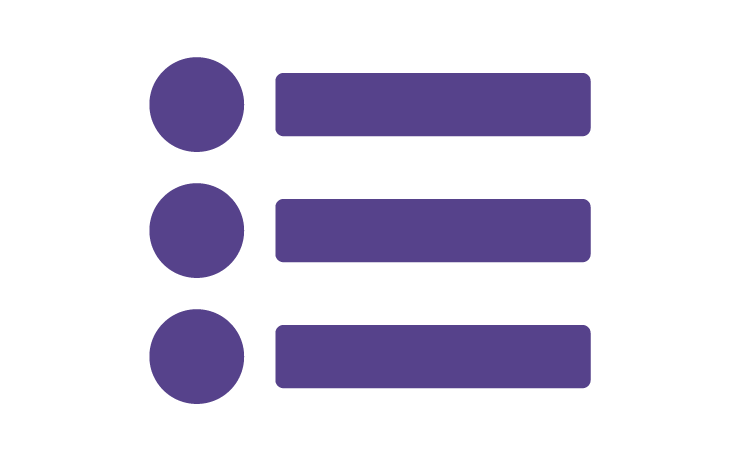 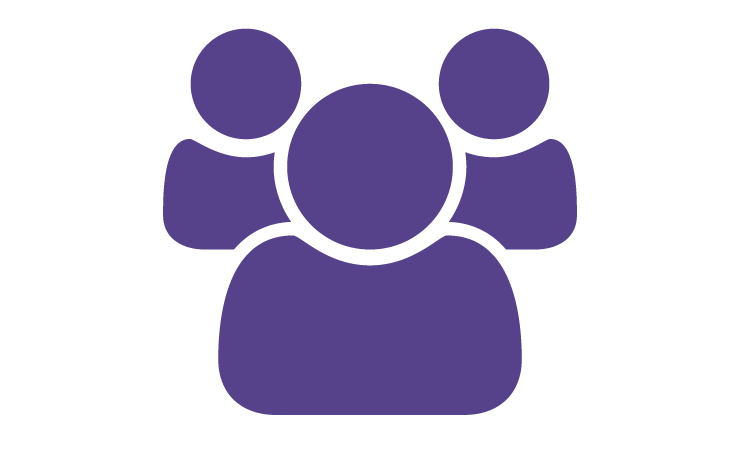